Осенняя Фантазия
Выставка поделок
из природного материала
Подготовила:
Елизарова Нина Николаевна
В детском саду проводилась выставка поделок из природного материала «Осенняя фантазия».  Наша группа приняла активное участие в этом удивительном мероприятии.
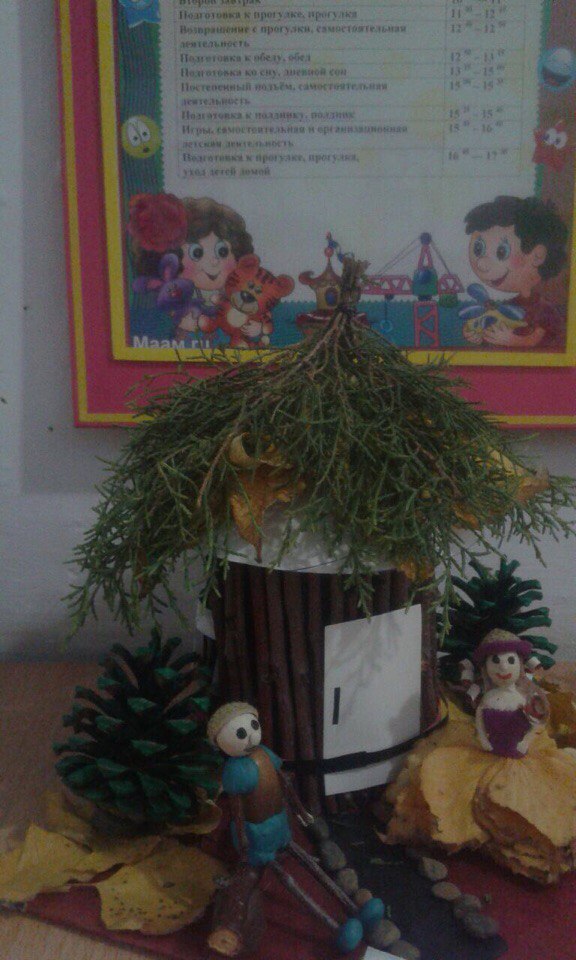 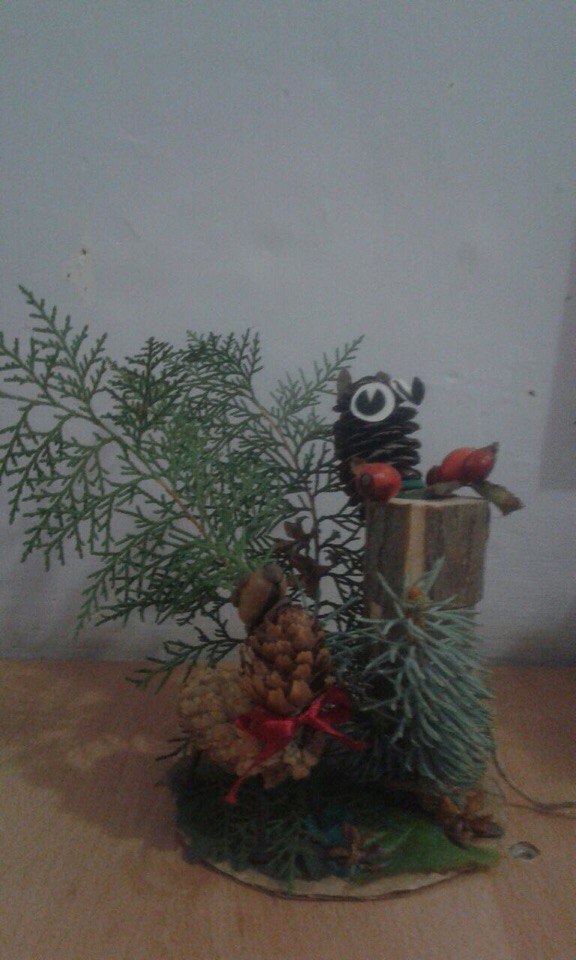 Дети совместно с воспитателями охотно 
трудились над групповыми поделками.
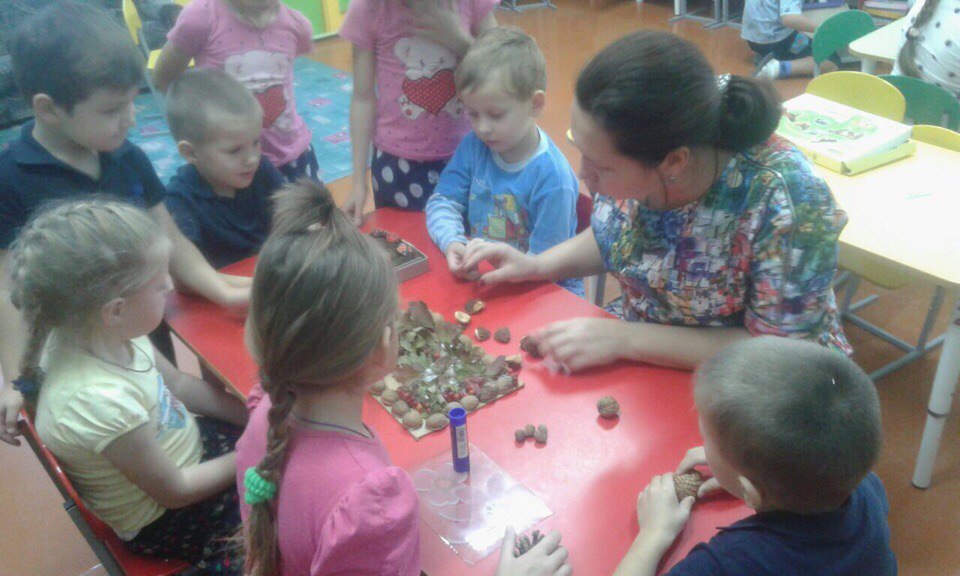 Результат превзошел все ожидания.
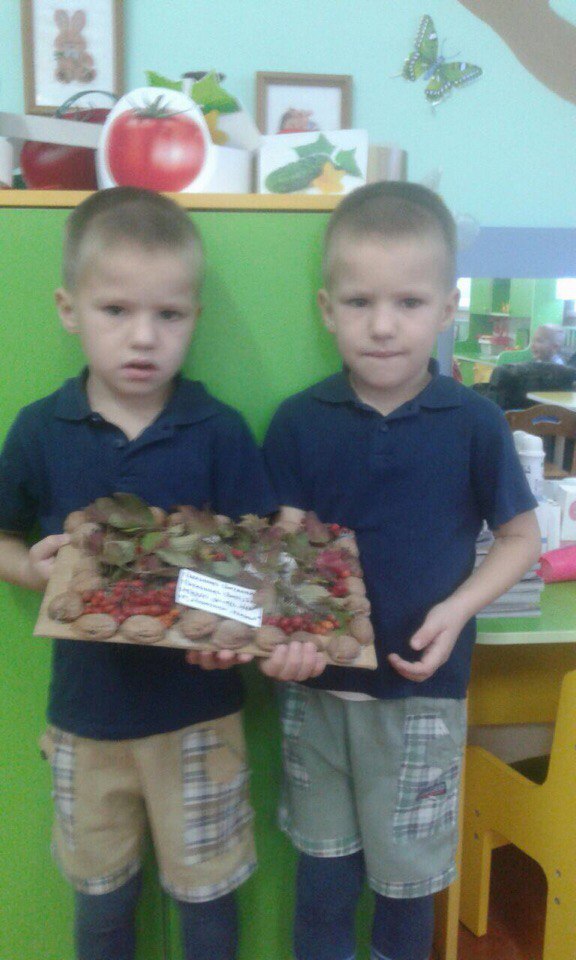 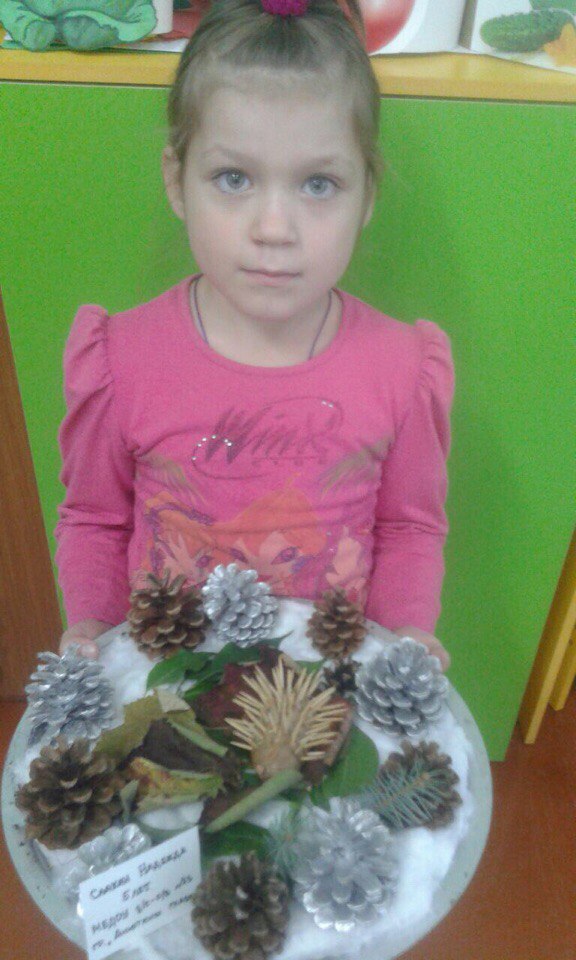 Родители охотно откликнулись на приглашение поучаствовать в выставке . Сколько сил, терпения и фантазии приложили родители и дети, чтобы удивить нас поделками .
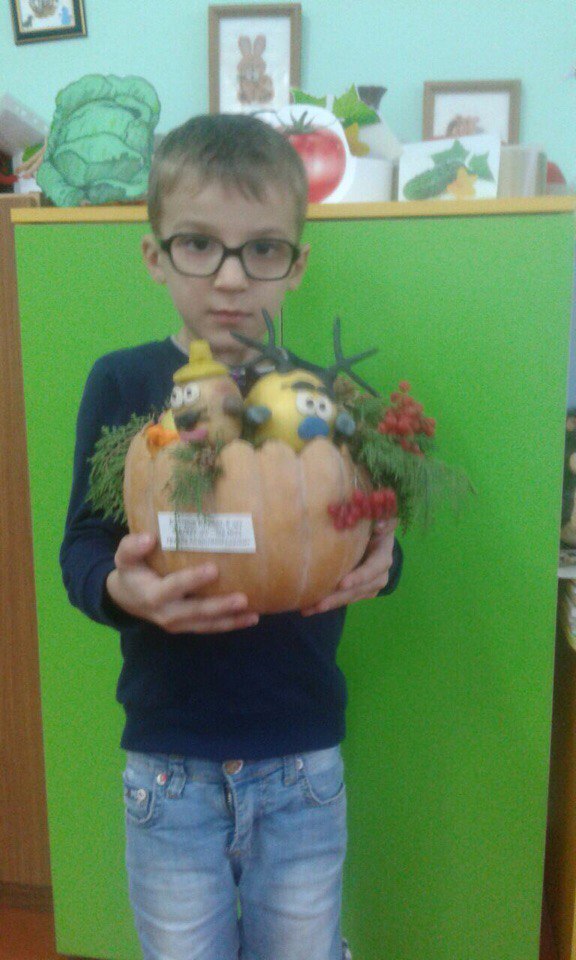 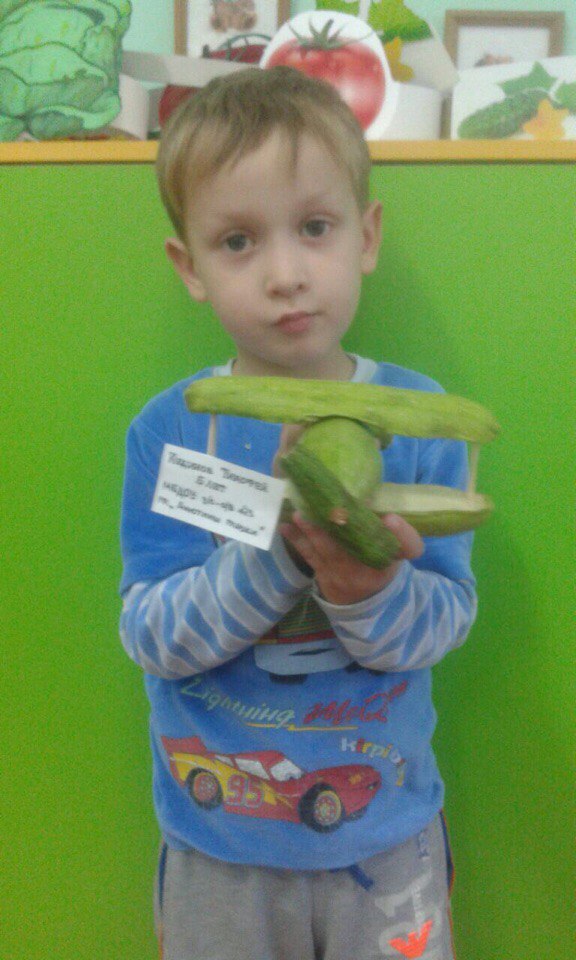 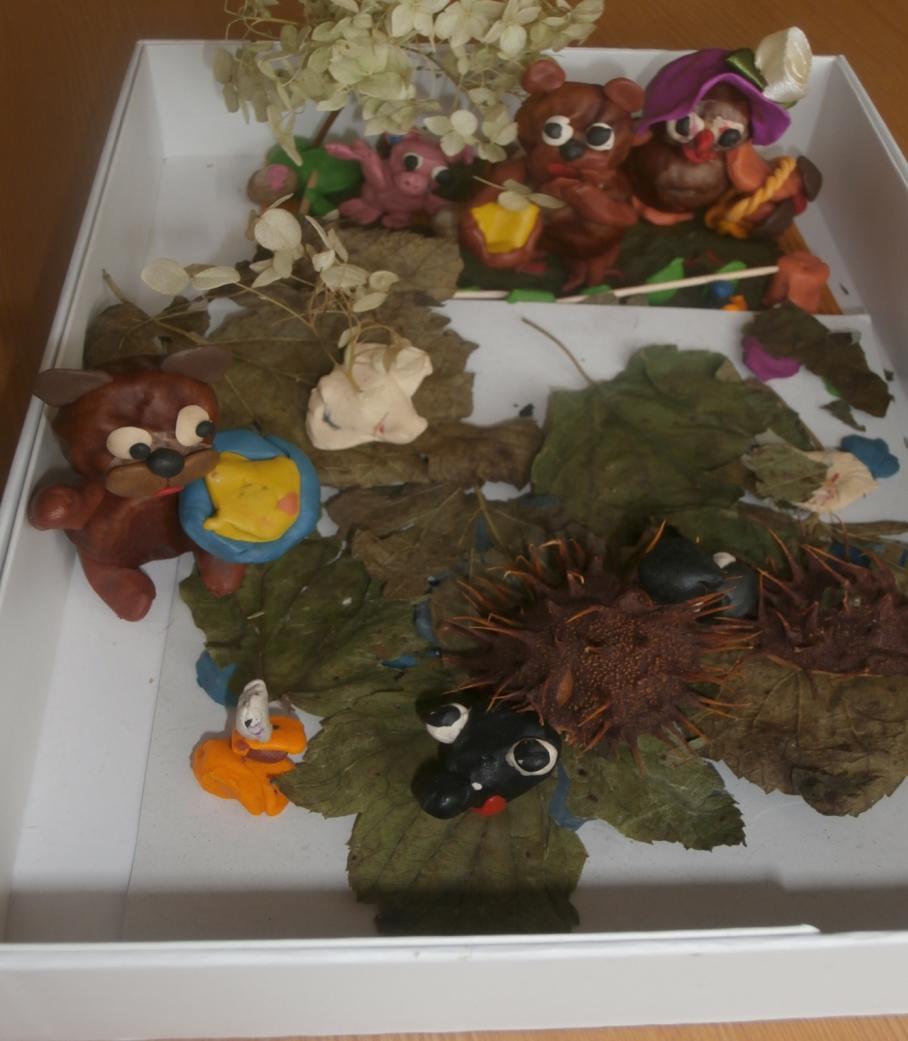 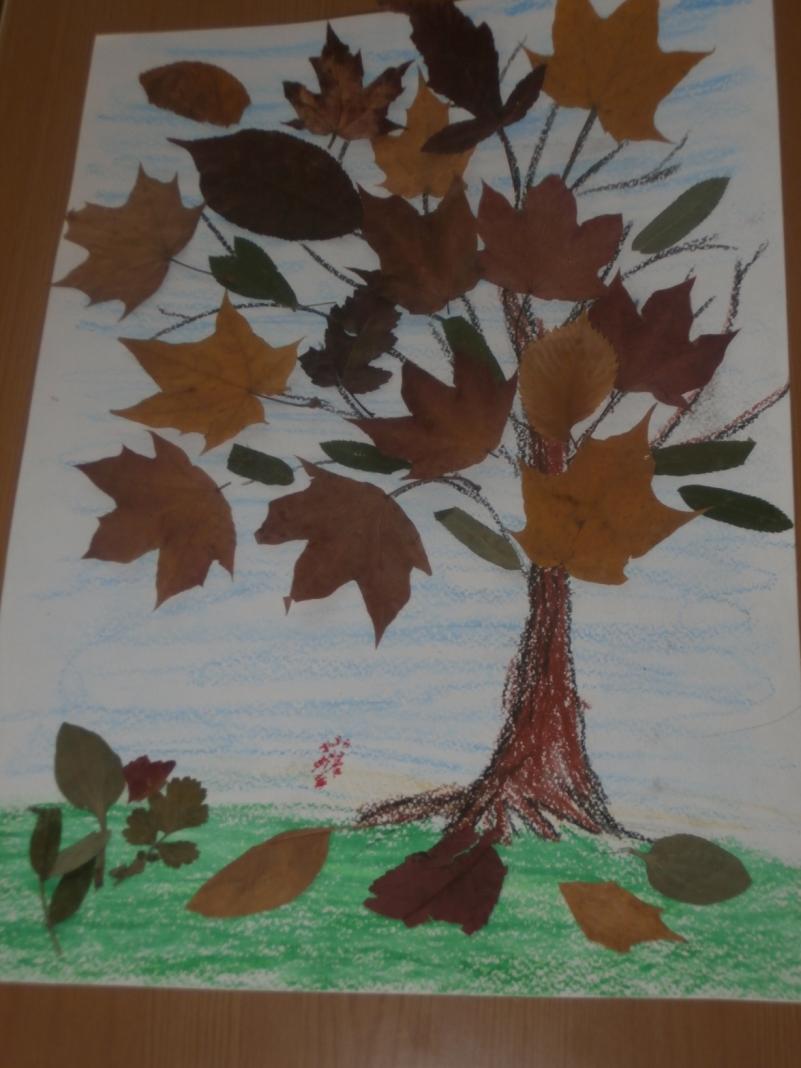 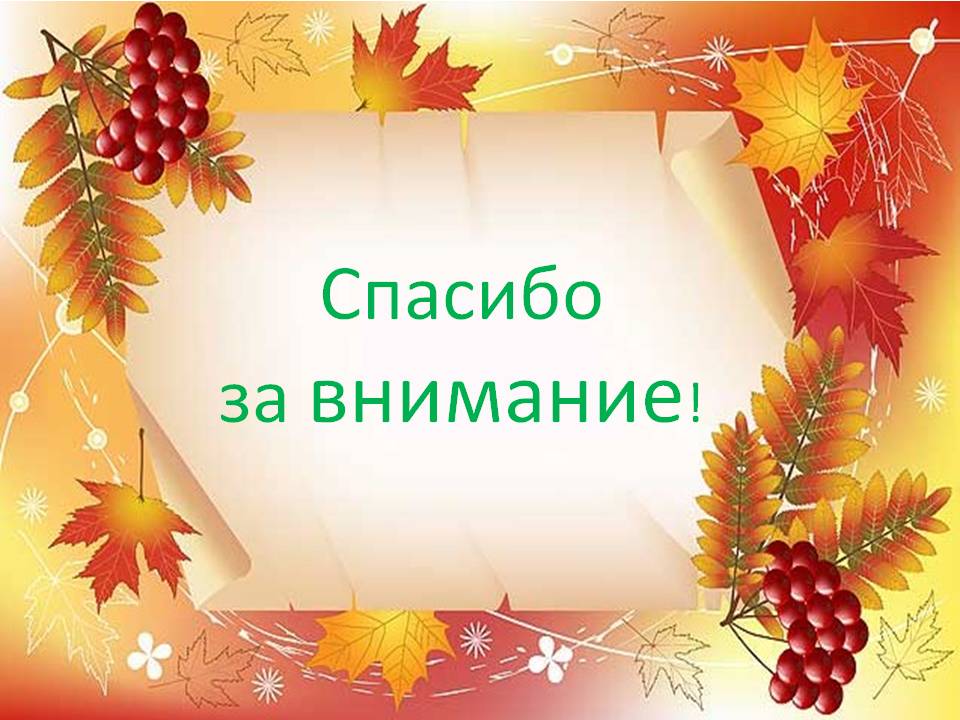